Prevention and treatment of VTE in patients with cancer
An Educational Slide Set 
American Society of Hematology 2020 Guidelines for Management of Venous Thromboembolism

Slide set author: Siraj Mithoowani MD, MHPE (McMaster University)
Clinical Guidelines
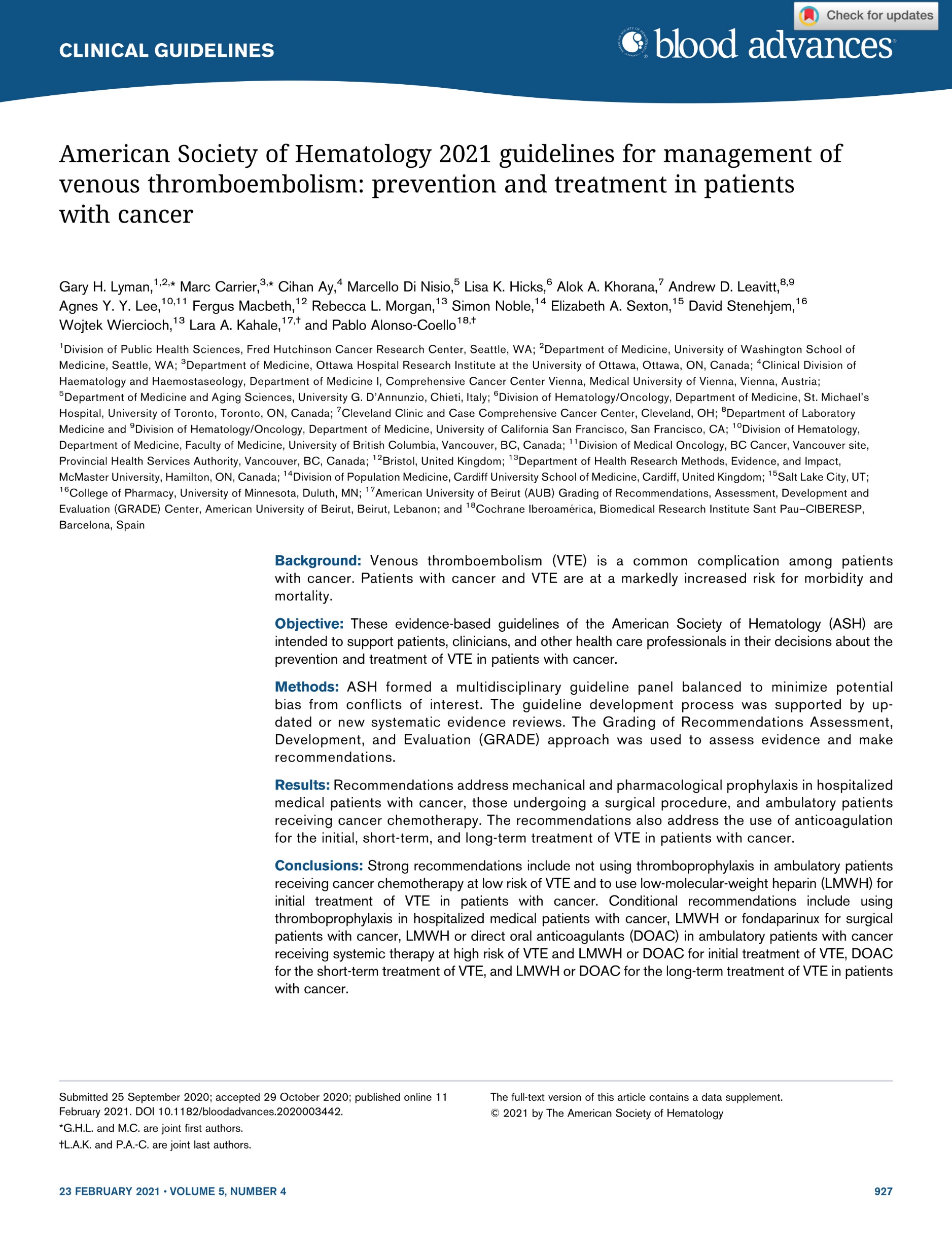 American Society of Hematology 2020 Guidelines for Management of Venous Thromboembolism: Prevention and Treatment in Patients with Cancer 

Gary H. Lyman, Marc Carrier, Cihan Ay, Marcello Di Nisio, Lisa K. Hicks, Alok A. Khorana, Andrew Leavitt, Agnes Y Y Lee, Fergus Macbeth, Rebecca L. Morgan, Simon Noble, Elizabeth Sexton, David Stenehjem, Wojtek Wiercioch, Lara A. Kahale, Pablo Alonso-Coello
ASH Clinical Practice Guidelines on VTE
Prevention of VTE in Surgical Hospitalized Patients
Prevention of VTE in Medical Hospitalized Patients
Treatment of Acute VTE (DVT and PE)
Optimal Management of Anticoagulation Therapy
Prevention and Treatment of VTE in Patients with Cancer
Heparin-Induced Thrombocytopenia (HIT)
Thrombophilia
Pediatric VTE
VTE in the Context of Pregnancy
Diagnosis of VTE
VTE in Latin America
Anticoagulation in Patients with COVID-19
How were these ASH guidelines developed?
EVIDENCE SYNTHESIS
Evidence summary generated for each PICO question via systematic review of health effects plus: 
Resource use
Feasibility
Acceptability
Equity
Patient values and preferences
PANEL FORMATION
Each guideline panel was formed following these key criteria:
Balance of expertise (including disciplines beyond hematology, and patients)
Close attention to minimization and management of COI
CLINICAL QUESTIONS
10 to 20 clinically-relevant questions generated in PICO format (population, intervention, comparison, outcome)
MAKING RECOMMENDATIONS 
Recommendations made by guideline panel members based on evidence for all factors.
Example: PICO question
“Should pre-operative thromboprophylaxis vs. post-operative thromboprophylaxis be used in patients with cancer undergoing a surgical procedure?”
ASH guidelines are reviewed annually by expert work groups convened by ASH. Resources, such as this slide set, derived from guidelines that require updating are removed from the ASH website.
How patients and clinicians should use these recommendations
Objectives
By the end of this session, you should be able to

Describe recommendations for primary prophylaxis in patients with cancer undergoing surgery

Describe recommendations for primary prophylaxis in ambulatory patients with cancer receiving systemic therapy

Select appropriate anticoagulant therapy for VTE in patients with cancer

Describe recommendations for treatment of incidental PE in patients with cancer
What is this chapter about?
Patients with cancer are at greater risk for VTE than the general population resulting in considerable morbidity, mortality and costs
Treatment decisions should be individualized taking into account consequences of VTE and/or bleeding events
This chapter provides evidence-based recommendations on prevention and treatment of VTE in patients with cancer
Case 1: Primary prophylaxis in patients with cancer undergoing surgery
67 year old female with newly diagnosed stage IIIa colorectal cancer (T1N2aM0)
Past Medical History: Hypertension, dyslipidemia
Medications: Amlodipine, rosuvastatin
Admitted to hospital: 
Planned laparoscopic hemicolectomy
No symptoms of VTE or bleeding
Weight 80 kg
You judge that your patient is at moderate to high risk of perioperative VTE and low risk of surgical bleeding.

What strategy do you recommend for thromboprophylaxis?

Mechanical thromboprophylaxis only
Dalteparin 5,000 units SC daily post-operatively
Dalteparin 5,000 units SC daily starting 12 hours pre-operatively
Unfractionated heparin 5,000 units SC BID post-operatively
Recommendation
In patients with cancer undergoing a surgical procedure, the ASH guideline panel suggests using either LMWH or fondaparinux for thromboprophylaxis rather than UFH (conditional recommendation based on low certainty in the evidence about effects).
LMWH versus UFH for thromboprophylaxis
Quality of Evidence (GRADE): Low        Moderate        High
Recommendation
In patients with cancer undergoing a surgical procedure, the ASH guideline panel suggests using either LMWH or fondaparinux for thromboprophylaxis rather than UFH (conditional recommendation based on low certainty in the evidence about effects).
Fondaparinux versus LMWH for thromboprophylaxis
Quality of Evidence (GRADE): Low        Moderate        High
Remarks
UFH is generally preferred over LMWH for patients with cancer with severe renal impairment (defined as a creatinine clearance < 30 mL/min)
If planning for extended thromboprophylaxis (continuing pharmacological thromboprophylaxis at home), the guideline panel suggests the use of LMWH
Recommendation
In patients with cancer undergoing a surgical procedure, the ASH guideline panel suggests using post-operative thromboprophylaxis over pre-operative thromboprophylaxis (conditional recommendation based on low certainty in the evidence about effects).
Quality of Evidence (GRADE): Low        Moderate        Strong
Case 1, continued
You prescribe dalteparin 5,000 IU subcut daily post-operatively
Your patient’s post-operative course is uneventful and discharge is planned on post-operative day 3
What duration of pharmacological thromboprophylaxis do you recommend?
Discontinue pharmacological thromboprophylaxis at discharge
Discontinue pharmacological thromboprophylaxis once your patient is ambulatory
Continue pharmacological thromboprophylaxis at home for 7 days
Continue pharmacological thromboprophylaxis at home for 4 weeks
Recommendation
In patients with cancer who had undergone a major abdominal/pelvic surgical procedure, the ASH guideline panel suggests continuing pharmacological thromboprophylaxis post discharge rather than discontinuing at the time of hospital discharge (conditional recommendation based on very low certainty in the evidence about effects).
Quality of Evidence (GRADE): Low        Moderate        Strong
Remarks
We only identified evidence to assess the benefits and harms of extended thromboprophylaxis in patients undergoing major abdominal/pelvic surgery.

This recommendation should not be extended to other surgical procedures.

Patients should be provided comprehensive anticoagulation education including self-injection technique during hospitalization to facilitate continuation of thromboprophylaxis after discharge.
Case 1, Continued:
Four weeks later, your patient is seen in the Oncology clinic
Adjuvant chemotherapy (oxaliplatin, leucovorin, fluorouracil) is planned
Physical examination: Weight 80 kg, BMI 25 kg/m2Well healed surgical incisionsNo evidence of DVT or PE
Laboratory Investigations (pre-chemotherapy)Hemoglobin 115 g/LLeukocyte count 13 x 109/LPlatelet count 405 x 109/LCreatinine 55 µmol/L
You judge that your patient is at moderate to high risk of VTE and low risk of bleeding.

What strategy do you recommend for thromboprophylaxis?

No thromboprophylaxis
Mechanical thromboprophylaxis only
Apixaban 2.5 mg twice daily
Dalteparin 5,000 IU SC daily
Khorana risk score
Khorana et al. Blood. 2008; 111:4902.
[Speaker Notes: Reference: Khorana AA, Kuderer NM, Culakova E, et al. Development and validation of a predictive model for chemotherapy-associated thrombosis. Blood 2008; 111:4902.]
Khorana risk score
Khorana et al. Blood. 2008; 111:4902.
[Speaker Notes: Reference: Khorana AA, Kuderer NM, Culakova E, et al. Development and validation of a predictive model for chemotherapy-associated thrombosis. Blood 2008; 111:4902.]
Khorana risk score
What is this patient’s risk of VTE?
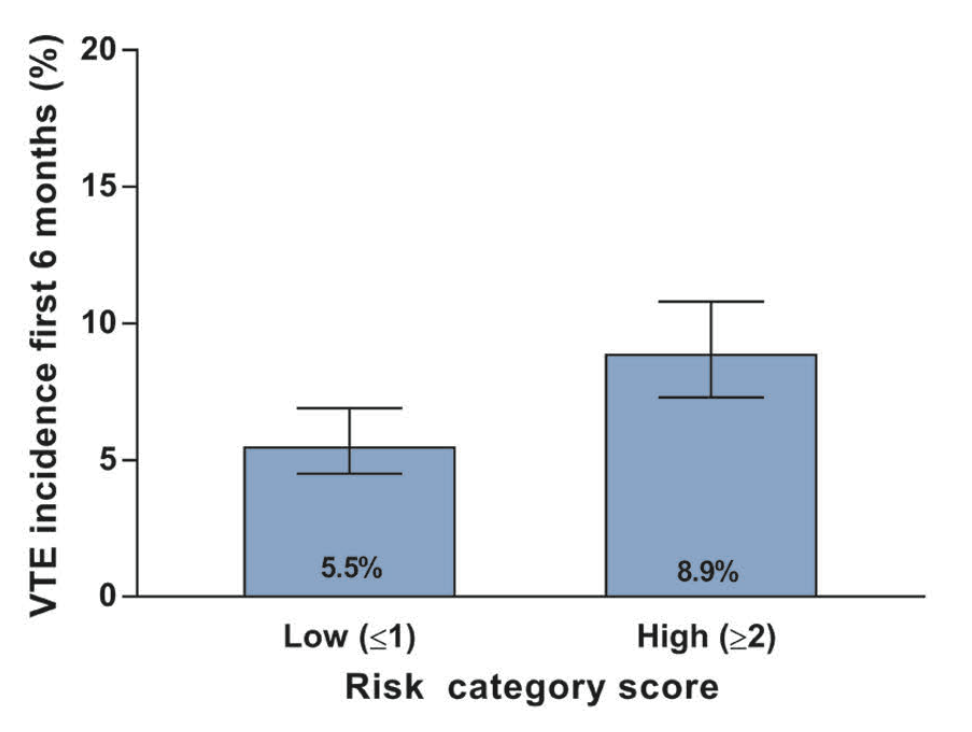 Mulder et al, Haematologica. 2019 Jun;104(6):1277-1287.
[Speaker Notes: Reference: 
Mulder et al. The Khorana score for prediction of venous thromboembolism in cancer patients: a systematic review and meta-analysis. Haematologica. 2019 Jun;104(6):1277-1287]
Recommendations
In ambulatory patients with cancer at low risk of thrombosis receiving systemic therapy, the ASH guideline panel suggests no thromboprophylaxis over oral thromboprophylaxis with a DOAC (apixaban or rivaroxaban) (conditional recommendation based on moderate certainty in the evidence about effects). 
In ambulatory patients with cancer at intermediate risk of thrombosis receiving systemic therapy, the ASH guideline panel suggests either thromboprophylaxis with a DOAC (apixaban or rivaroxaban) or no thromboprophylaxis (conditional recommendation based on moderate certainty in the evidence about effects). 
In ambulatory patients with cancer at high risk of thrombosis receiving systemic therapy, the ASH guideline panel suggests thromboprophylaxis with a DOAC (apixaban or rivaroxaban) over no thromboprophylaxis (conditional recommendation based on moderate certainty in the evidence about effects).
Recommendation
In ambulatory patients with cancer at high risk of thrombosis receiving systemic therapy, the ASH guideline panel suggests thromboprophylaxis with a DOAC (apixaban or rivaroxaban) over no thromboprophylaxis (conditional recommendation based on moderate certainty in the evidence about effects).
Quality of Evidence (GRADE): Low        Moderate        High
Other considerations
Classification of patients as low, moderate or high-risk for VTE should be based on a validated score (i.e. Khorana score) complemented by clinical judgment and experience.
In patients at high risk for thrombosis, thromboprophylaxis should be used with caution in those with a high risk of bleeding.
Case 2: Treatment of cancer associated VTE
A 44 year old female presents to the ED with a 3-day history of right leg swelling and pain
A doppler ultrasound of the right leg reveals an occlusive DVT in the right superficial femoral, popliteal and trifurcation veins
Past Medical History: Locally advanced breast cancer, grade 3 invasive ductal carcinoma, ER/PR negative, HER2 negative, grade 3 invasive ductal carcinoma

Medications: Neo-adjuvant dose dense AC/T (doxorubicin, cyclophosphamide, paclitaxel)
Laboratory investigations in the ED:
Hemoglobin 109 g/LLeukocyte count 11 x 109/LPlatelet count 334 x 109/LCreatinine 60 µmol/L
Case 2
What initial treatment do you recommend? 

IVC filter insertion
Tinzaparin 175 IU/kg once daily
Edoxaban 60mg once daily
Unfractionated heparin infusion
Definitions
The ASH guideline panel divided the treatment course of VTE in cancer patients into three phases:
Initial treatment (within the first week of diagnosis)

Short-term treatment (3 to 6 months from diagnosis)

Long-term treatment (> 6 months from diagnosis)
Recommendation
In patients with cancer and VTE, the ASH guideline panel suggests either DOAC (apixaban or rivaroxaban) or LMWH be used for initial treatment of VTE in patients with cancer (conditional recommendation based on very low certainty in the evidence about effects). If a DOAC is not used, we recommend LMWH over UFH for initial treatment of VTE in patients with cancer (strong recommendation based on moderate certainty in the evidence about effects).
* Based on results of the SELECT-D and ADAM-VTE trials only
Quality of Evidence (GRADE): Low        Moderate        Strong
Remarks
Only two DOACs (apixaban and rivaroxaban) have been approved for the initial treatment period. 
DOACs should be used carefully in patients with gastrointestinal cancers because of a higher risk of GI bleeding. 
UFH might be preferred over LMWH for the patient with cancer with severe renal impairment (defined as creatinine clearance < 30 mL/min). 
The use of fondaparinux might be considered in patients with cancer and VTE and a prior history of heparin induced thrombocytopenia.
Case 2, continued
Four weeks later, your patient undergoes an uncomplicated right modified radical mastectomy.
She is seen in your outpatient clinic one week post-operatively.
Her right leg swelling and pain has improved and she has no bleeding.
What is your recommendation?
Continue tinzaparin 175 IU/kg once daily
Switch to VKA (warfarin) with target INR 2.5
Switch to rivaroxaban 20mg once daily
Discontinue anticoagulation
Recommendation
For the short-term treatment of VTE (first 3-6 months) in patients with active cancer, the ASH guideline panel suggests DOAC (apixaban, edoxaban or rivaroxaban) over LMWH (conditional recommendation based on low certainty in the evidence about effects). 

DOAC is also suggested over VKA (conditional recommendation based on very low certainty in the evidence about effects). 
If a DOAC is not used, the ASH guideline panel suggests LMWH over VKA (conditional recommendation based on moderate certainty in the evidence about effects).
Recommendation
For the short-term treatment of VTE (first 3-6 months) in patients with active cancer, the ASH guideline panel suggests DOAC (apixaban, edoxaban or rivaroxaban) over LMWH (conditional recommendation based on low certainty in the evidence about effects).
* Follow-up: 12 months
Quality of Evidence (GRADE): Low        Moderate        Strong
Case 2, continued
Three months later, your patient has a surveillance CT scan showing metastatic deposits in the liver and bone

An MRI brain is negative for intracranial metastases
Palliative chemotherapy is planned
Laboratory investigations:
Hemoglobin 99 g/LLeukocyte count 13 x 109/LPlatelet count 89 x 109/LCreatinine 84 µmol/L
Case 2, continued
What duration of anticoagulation do you recommend?

Discontinue anticoagulation now
Discontinue anticoagulation after 3 months
Discontinue anticoagulation after 6 months
Continue anticoagulation indefinitely
Recommendation
In patients with active cancer and VTE, the ASH guideline panel suggests long-term anticoagulation for secondary prophylaxis (longer than 6 months) rather than short term treatment alone (3-6 months) (conditional recommendation based on low certainty in the evidence about effects).
* Mean follow-up: 31 months
Quality of Evidence (GRADE): Low        Moderate        Strong
Recommendation
In patients with active cancer and VTE receiving long-term anticoagulation for secondary prophylaxis, the ASH guideline panel suggests continuing indefinite anticoagulation over stopping after completion of a definitive period of anticoagulation (conditional recommendation based on very low certainty in the evidence about effects).
Quality of Evidence (GRADE): Low        Moderate        Strong
Remarks
Long-term anticoagulation can be discontinued when patients are no longer at high risk of recurrent VTE or if patients are entering the last weeks of life.
The decision to anticoagulate for a prolonged period will be dependent on the type and stage of cancer (e.g., metastatic cancer or not), long-term prognosis, and periodic re-evaluation of risk of thrombosis and bleeding, comorbidities, costs and patient preferences and values. 
The choice of anticoagulant must also be based on the specific clinical setting to minimize risk, after careful consideration of bleeding risk, drug-drug interactions, patient’s preference, and the availability of treatment options including cost considerations.
Anticoagulation at the end of life
Observational data support stopping anticoagulants and antithrombotic drugs as death approaches.
Observational data have shown:
A high risk of clinically relevant bleeding (7-10%) in the last weeks of life
That bleeding is strongly associated with use of anticoagulants (HR 1.48, 95% CI 1.02-2.15) and antiplatelet drugs (HR 1.67, 95% CI 1.15-2.44)
[Speaker Notes: Noble S, Banerjee S, Pease NJ. Management of venous thromboembolism in far-advanced cancer: current practice. BMJ supportive & palliative care. 2019:bmjspcare-2019-001804. 

Tardy B, Picard S, Guirimand F, et al. Bleeding risk of terminally ill patients hospitalized in palliative care units: the RHESO study. Journal of Thrombosis and Haemostasis. 2017;15(3):420- 428.]
Case 2, Summary
Initial treatment(within first week of diagnosis)
Short-term treatment 
(3 to 6 mos. from diagnosis)
End of life
Long-term treatment
(> 6 mos. from diagnosis)
Recommendation 20
DOAC or LMWH
Recommendation 23
DOAC over LMWH
Recommendation 32, 33
Long-term, indefinite anticoagulation rather than short-term treatment
Discontinue anticoagulant therapy
Case 3: Treatment of incidental PE
53 year old male with metastatic renal cell carcinoma (to bones, liver)
Past Medical History: Hypothyroidism, depression
Medications: Levothyroxine, escitalopram, cabozantinib (TKI drug)
Seen in outpatient clinic: 
Routine staging CT shows bilateral segmental/subsegmental pulmonary emboli
Bilateral leg doppler ultrasound negative for DVT
He is asymptomatic with normal vital signs

Laboratory investigations:
Hemoglobin 129 g/LLeukocyte count 12 x 109/LPlatelet count 330 x 109/LCreatinine 94 µmol/L
[Speaker Notes: Warnings on cabozantinib product label – severe hemorrhage (avoid in patients with recent hemorrhage); thromboembolic events (discontinue the drug in patients who develop serious arterial/venous event); hematologic toxicity (low counts)

Cabozantinib: Substrate of CYP 2C9 (minor) and CYP 3A4 (major)]
What is your treatment recommendation?

Clinical observation only
IVC filter insertion
Start apixaban 10mg BID x 1 week, followed by apixaban 5mg BID 
Start warfarin (target INR 2.5)
Recommendation
In patients with cancer and incidental (unsuspected) PE, the ASH guideline panel suggests short-term anticoagulation treatment rather than observation (conditional recommendation based on very low certainty in the evidence about effects).
* Follow-up: 3 months
Quality of Evidence (GRADE): Low        Moderate        Strong
Remarks
Clinicians should use clinical judgment when considering anticoagulation for incidental PE, sub-segmental PE or splanchnic vein thrombosis.
Factors that should be considered include diagnostic certainty, chronicity (age of thrombus), extent of thrombosis, associated symptoms and bleeding risks. 

If therapeutic anticoagulation is warranted, the ASH guideline panel recommends use of the same anticoagulants recommended for treatment of cancer-associated thrombosis.
Other guideline recommendations that were not covered in this session
Primary prophylaxis in hospitalized medical patients with cancer
Primary prophylaxis for patients with cancer and a central venous catheter
Treatment versus observation for patients with cancer and SSPE or visceral/splanchnic vein thrombosis  
Treatment of patients with cancer and recurrent VTE despite anticoagulation
Some future priorities for research
Optimal choice, dosing and duration of parenteral anticoagulation to prevent VTE in hospitalized patients with cancer
Cost effectiveness of primary prophylaxis for ambulatory patients with cancer
Primary prophylaxis for patients with cancer and a central venous catheter (treatment duration, agent of choice)
Comparative safety, efficacy and cost effectiveness of oral agents versus parenteral therapy for VTE in patients with cancer
Treatment versus observation for patients with cancer and incidental/subsegmental PE or splanchnic vein thrombosis
In Summary: Back to our Objectives
Describe recommendations for primary prophylaxis in patients with cancer undergoing surgery
Prophylaxis with LMWH or fondaparinux recommended over UFH
Extended thromboprophylaxis (4 weeks) for major abdominal/pelvic surgery

Describe recommendations for primary prophylaxis in ambulatory patients with cancer receiving systemic therapy
Pharmacological prophylaxis (DOACs) for patients at moderate to high risk of VTE

Select appropriate anticoagulant therapy for VTE in patients with cancer
Initial treatment (within 1 week): LMWH or DOACs
Short-term treatment (3-6 months): DOACs over LMWH
Long-term treatment (> 6 months): Indefinite anticoagulation
Describe recommendations for treatment of incidental PE in patients with cancer
Anticoagulation rather than observation
Acknowledgements
ASH Guideline Panel team members
Knowledge Synthesis team members
McMaster University GRADE Centre
Author of this ASH VTE Slide Set: Siraj Mithoowani MD, MHPE (McMaster University)

See more about the ASH VTE guidelines at www.hematology.org/vte